Illusory and Implied Promises
Richard Warner
Rules +
Decisions are a function of 
Rules +
Facts +
Social, political, moral background.
Wickham & Burton Coal Co. v. Farmers' Lumber Co.
Wickham promises to sell coal (price is low)
Wickham
Farmers’
Farmers’ promises buy to coal in the amount “as [Farmers’] would want to purchase from [Wickham].”
Coal prices have gone up; Wickham does not deliver; Farmers’ has to buy coal elsewhere at the higher market price. It sues for damages.

Wickham claims that its promise is unenforceable because Farmers’ promise was inadequate as consideration for it.
Illusory Promise?
The court says: “The question of first importance, then, is whether there is a lack of mutuality [=consideration]. In the last analysis the counterclaim is based on the allegation that plaintiff undertook to furnish defendant such described coal ‘as defendant would want to purchase from plaintiff.’” 
What is the argument?
First Premise
There is consideration for a promise if 
(1) the promisor gave his or her promise to get a promise or performance in exchange, and 
(2) the promisee gave the promise or performance in return.

What was the promise that Wickham got from Farmers according to the court?

According to the court: The promise to buy as much coal as it wanted.
The Next Question
Did Wickham give its promise to sell coal at a bargain price to Farmers to get Farmers’ promise to buy as much coal as it wanted in return? 
Before you answer, ask: Does Farmers’ promise obligate it to buy any coal at all? 
Make up your mind and answer the above question. 
(A) Yes
(B) No
Premise 2
Wickham did not give its promise to get Farmers’ promise to buy as much coal as it wanted.
The Rest of the Argument
Therefore, there was nothing Wickham gave its promise in exchange for.
Therefore, there was no consideration for its promise.
Is this true?

We answer “not necessarily” in two steps.

First, we show how to imply a promise not explicitly stated.

Second, we show how to imply a promise in cases like Wickham.
Wood v. Lucy, Lady Duff-Gordon
What did Lucy promise?  
She gave Wood the exclusive right to market her designs; they agreed to split the profits.  
Did she keep promise?  
No.  She marketed designs elsewhere and didn't share profits.  
So Wood is trying to enforce Lucy's promise.  Question:  Is there consideration for Lucy's promise?  
We have to look at what Wood promised in return.  Wood promised to pay half of the revenues and give monthly accounts.  
Did the contract say he promise to earn any revenues?  Or doing anything at all to promote Lucy's fashions.  
No.  
So if we go just by what is written in the contract, we have an illusory promise and there is no consideration.
The Court Implies A Promise
The court implies a promise that Wood would make reasonable efforts to market the goods.  
This is a non-illusory promise that serves as consideration.
Wood v. Lucy
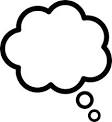 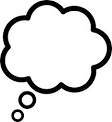 Best effort
Best effort
Agreement
Written Contract
Cardozo’s Argument In Wood
The implication of a promise here finds support in many circumstances. The defendant gave an exclusive privilege. She was to have no right for at least a year to place her own indorsements or market her own designs except through the agency of the plaintiff. The acceptance of the exclusive agency was an assumption of its duties.  . .  Many other terms of the agreement point the same way. We are told at the outset by way of recital that:
‘The said Otis F. Wood possesses a business organization adapted to the placing of such indorsements as the said Lucy, Lady Duff-Gordon, has approved.’
The implication is that the plaintiff's business organization will be used for the purpose for which it is adapted. But the terms of the defendant's compensation are even more significant. Her sole compensation for the grant of an exclusive agency is to be one-half of all the profits resulting from the plaintiff's efforts. Unless he gave his efforts, she could never get anything. Without an implied promise, the transaction cannot have such business ‘efficacy, as both parties must have intended that at all events it should have.’  Bowen, L. J., in the Moorcock, 14 P. D. 64, 68. But the contract does not stop there. The plaintiff goes on to promise that he will account monthly for all moneys received by him, and that he will take out all such patents and copyrights and trade-marks as may in his judgment be necessary to protect the rights and articles affected by the agreement. It is true, of course, as the Appellate Division has said, that if he was under no duty to try to market designs or to place certificates of indorsement, his promise to account for profits or take out copyrights would be valueless. But in determining the intention of the parties the promise has a value. It helps to enforce the conclusion that the plaintiff had some duties. His promise to pay the defendant one-half of the profits and revenues resulting from the exclusive agency and to render accounts monthly was a promise to use reasonable efforts to bring profits and revenues into existence. . .
Compare Raffles v. Wichelhaus
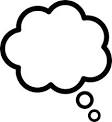 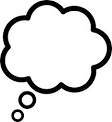 “Peerless”
Early Peerless
Late Peerless
Seller
Buyer
Comments on Implied promises
In Dougherty v. Salt, why not find implied promise that Charely would be a good boy?  
Parties must have expected Charley to be a good boy.  Maybe the judge wasn't as clever as Cardozo, the judge in Wood?  
But who was judge in Dougherty  case?  
It was Cardozo--two years after deciding Wood ; Cardozo does not even mention Wood or the implied promise issue.
Answers
One answer is that Dougherty does not involve a market transaction; rather, it is a non-market promise between relatives.  The same is true of Schnell. 
We do see a pattern: the courts tend to interpret the bargain theory very strictly in the non-market, domestic cases while they take a much more liberal approach in the market transactions.
Rules +
Decisions are a function of 
Rules +
Facts +
Social, political, moral background.
Be Careful When Looking for Patterns
Here is another pattern that fits cases so far:  Whoever's name comes last wins the case. 
	Laclede won against Amoco
	Wood against Lucy
	Mid-Continent against Lindner
	Wickam against Farmers Lumber
	Schnell against Nell
	Salt against Dougherty
A Silly Pattern
This is silly, of course.  What makes it silly is that it has no relation to what justifies the decision.  We don’t just want to find a pattern.  We want to explain the pattern by finding ways to justify the decisions, where the justification explains why the cases come out the way they do.  
We can offer three reasons for treating market transactions differently from non-market ones.  (1) The need for signaling commitment so as to promote coordination. (2) the need to restrict state power. (3) the state’s interest in controlling certain types of wealth transmission.
One More Example: Option Contracts
What is an option contract?  
An enforceable promise to keep an offer open is an option or an option contract. 
Example: Suppose I offer to sell you my car for $5000.  And I promise you can have until Monday to make up your mind.  A few days later, on Friday you have decided to buy the car.  But I have already sold it to someone else. 
What about my promise?  Do we have an option contract?
A Change In Attitude
What happens if you apply the bargain theory strictly?  Under the traditional rules, it is not enforceable--no consideration.  Old cases say this--these are cases from the time when option contracts were not very common.  
Attitudes began to change:  Suppose I promise to keep the offer open in exchange for consideration of one cent.  Is this consideration?   The Second Restatement says so--Section 87:  if the written document says there is consideration, then there is.  Comment (b) says it does not matter if consideration nominal; comment (c) says it does not matter if consideration not actually given.
Bargain Theory
Did the promisor make the promise in order to get a promise or performance in return?
No
Yes
Did the promisee provide an explicit or implicit promise or performance in return?
Promissory estoppel?
No
Yes
Yes
No
Enforceable
Moral obligation or other exception?
Either no pre-existing duty, or an exception to the pre-existing duty rule?
No consideration
Yes
No
Yes
No
Too private?
No consideration
Enforceable
Unenforceable
Yes
No
Unenforceable
There is consideration
Jocelyn Bell
Jocelyn Bell, an astrophysicist, decides to register with the Microsoft Network. The web page on which she signs up, describes the various services the network offers, and at the very bottom of the there is a hypertext link that says “User Agreement.”  One need not open the link or read the agreement to register.  Once registered, Jocelyn sends thousands of e-mails a day to other astrophysicists around the world.  When Microsoft notices the volume of e-mail, it contacts Jocelyn and demands she stop sending so much e-mail.  Microsoft points out the User Agreement that governs the use of the Microsoft Network prohibits sending e-mail in such volume. Microsoft’s promise to provide e-mail services and the User Agreement governing the provision of that service are unenforceable for lack of consideration.  

(a) Yes
 
(b) No
Paul And Young
Paul is marrying Young.  He agrees to marry her on the condition that she sign a pre-nuptial agreement in which he promises to pay her a lump sum of $50,000 should they divorce, and in which she waives any right she may have to alimony or other forms of monetary support.  Are the promises enforceable?
 
(A) No, because it concerns domestic matters.
 
(B) No, because there is no consideration for Young’s waiver of her rights.
 
(C) No, because there is no consideration for Paul’s promise to pay the $50,000.  
 
(D) None of the above.
American Airlines
I promise to pay for my airline ticket and American Airlines promises to fly me to Chicago--subject to the following qualifications: “Carrier shall not be liable for failure to operate any flight according to schedule, with or without notice to the passenger.  Times shown in the time table or elsewhere are not guaranteed and form no part of this contract.  Carrier may without notice substitute alternate carriers or aircraft, and may alter or omit stopping places shown on the ticket in case of necessity.  Schedules are subject to change without notice.  Carrier assumes no responsibility for making connections.”  Is my promise to pay enforceable?  
 
(A) Yes.
(B) No, because the schedules are subject to change without notice.
(C) No, because the carrier may without notice substitute alternate carriers or aircraft, and may alter or omit stopping places.  
(D) No, because times are not guaranteed and form no part of the contract.
(E) All of (B), (C), and (D).